ОГАПОУ  «Борисовский агромеханический техникум»
Система освещения и сигнализации
Выполнил студент группы №2 ЭРСХТ
Трегубенко Никита
Рассматриваемые вопросы
Система освещения ее назначение, устройство, принцип работы.
Система сигнализации, ее назначение, устройство и принцип работы.
Неисправности в системе освещения и сигнализации, правила их устранения.
Назначение системы освещения
Основное назначение системы внешнего освещения — обеспечивать водителю возможность передвигаться на автомобиле в темное время суток, обозначать себя на дороге, предупреждать других участников дорожного движения о каких-либо маневрах — будь то изменение направления движения, торможение или смена полосы движения.
В систему внешнего освещения входят фары головного освещения с лампами ближнего и дальнего света. Также в блоке фары головного освещения дополнительно установлены лампы указателей поворотов, габаритных огней, в зависимости от комплектации — лампы дополнительной подсветки при повороте (пример фары головного освещения приведен на рисунке 1).
Рисунок 1 Пример фары головного освещения.
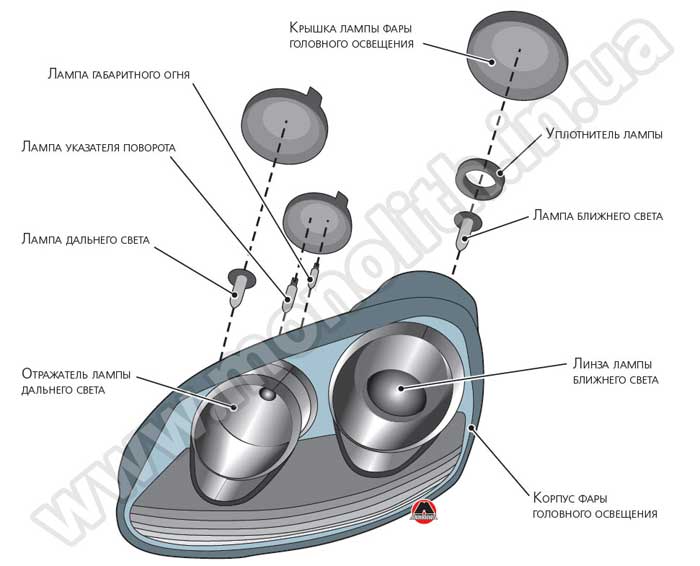 Существует огромное количество различных конструктивных решений и исполнений фар головного освещения. Назначение головного освещения — преобразовать свет ламы в 20–30 Вт в мощный световой поток, достаточный для освещения проезжей части на большом расстоянии. Для этого используют отражатели специальной формы, способные собирать и направлять поток света от лампы в нужном направлении и с требуемой мощностью. В фарах головного освещения применяются галогенные или газоразрядные лампы ближнего и дальнего света.
На задней части автомобиля установлены комбинации фонарей. Пример устройства такой комбинации представлен на рисунке 2.
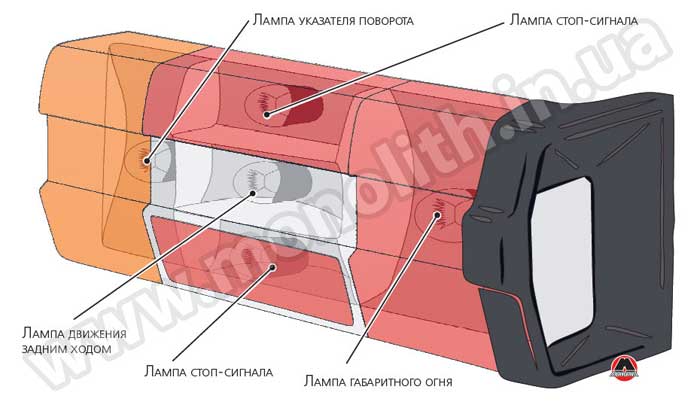 Система сигнализации
Система сигнализации предназначена для передачи информации о своем автомобиле (его присутствии, габаритах) и предполагаемом маневре, а также для освещения салона кузова, кабины, приборов щитка, багажника, номерного знака и др.
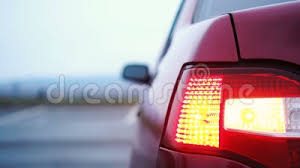 Устройство сигнализации
Система световой сигнализации состоит из сигнализации поворота, сигнализации торможения, сигнализации движения задним ходом, сигнализации автопоезда, сигнализации блокировки дифференциалов.
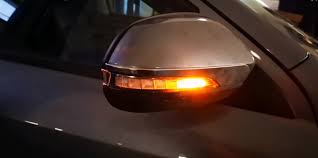 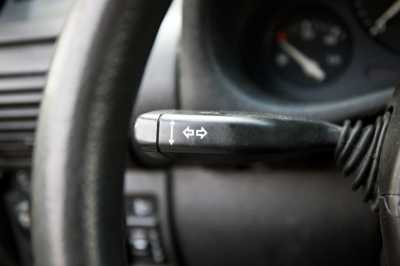 Сигнализация поворота служит для подачи прерывистого светового сигнала при повороте машины или аварийной остановке.
Система световой сигнализации предназначена для оповещения других участников движения об изменении направления движения, о торможении, наличии прицепа, а также для информирования водителя о включении блокировки дифференциалов.
Сигнализация торможения предназначена для подачи светового сигнала о торможении машины и состоит из выключателя сигналов торможения; реле сигналов торможения; сигнальных ламп, установленных в задних фонарях.
Сигнализация движения задним ходом предупреждает других водителей о том, что в коробке передач включена передача заднего хода и автомобиль движется или готовится к движению задним ходом.
Сигнализация автопоезда предназначена для информирования других участников движения о приближении длинномерного транспортного средства.
Сигнализация блокировки дифференциалов предназначена для напоминания водителю о том, что межосевой и (или) межколесные дифференциалы находятся в заблокированном состоянии, что недопустимо при движении в хороших дорожных условиях.
Принцип работы системы освещения и сигнализации
Управление всеми приборам освещения водитель осуществляет из салона транспортного средства с помощью специальных переключателей. Включение ближнего и дальнего света, противотуманок и габаритов в большинстве моделей машин осуществляется с помощью подрулевого переключателя или клавиши на панели приборов: первое положение переключателя – все приборы выключены; второе положение – включаются габариты; третье положение – загорается ближний свет фар. Также переключатель, размещенный с левой стороны под рулем, обеспечивает смену ближнего и дальнего света в передних фарах. При наличии противотуманок на переключателе может быть установлена дополнительная секция, регулирующая включение и выключение ПТФ. Также управление может происходить с помощью отдельной клавиши.
Неисправности системы освещения и сигнализации
К характерным неисправностям системы освещения можно отнести: полный или частичный отказ в работе отдельных ламп освещения, частое перегорание нитей ламп, отказ в работе всех приборов освещения, нарушение регулировки света фар.
Сгоревшие лампы заменяются на новые. Нарушение контакта восстанавливают зачисткой и подтяжкой клемм, оборванный провод сращивают или заменяют на новый. Частое перегорание нитей ламп обычно вызывается повышенным напряжением генератора. Поэтому следует проверить или заменить регулятор напряжения. Отказ в работе всех приборов может быть вызван срабатыванием предохранителей из-за короткого замыкания в цепях. Следует проверить состояние предохранителей и устранить короткое замыкание.
Для световой сигнализации характерны те же неисправности, что и для приборов освещения. Кроме того, может быть неисправен переключатель или прерыватель указателей поворота, а также включатель сигнала торможения. Эти приборы подлежат ремонту в мастерской или замене на новые.
Контрольные вопросы
Для чего нужна система освещения?
Какие бывают неисправности в системе освещения?
Из чего состоит фара головного освещения?
Из чего состоит система сигнализации?
Для чего предназначена система сигнализации?
Какие бывают неисправности в системе сигнализации
Источники
Нерсинян В.И. Назначение и общее устройство тракторов, автомобилей и сельскохозяйственных машин механизмов: учебник для студ. Учреждений сред. проф. образования – М. : Издательский центр «Академия».2018.
В.А Родичев. Грузовые автомобили:7-е изд.-М. :Издательский центр «Академия»,2009.
В.А Родичев. Тракторы:8-е изд.- М.:Издательский центр «Академия»,2009.
Источник сайт https://monolith.in.ua
Источник сайт http://systemsauto.ru
Источник сайт https://techautoport.ru